DABay –Modul Gutachten
Julia Schick LfU, Ref. 65
DABay – Modul Gutachten
Betriebsakte – Bereich „Gutachten“
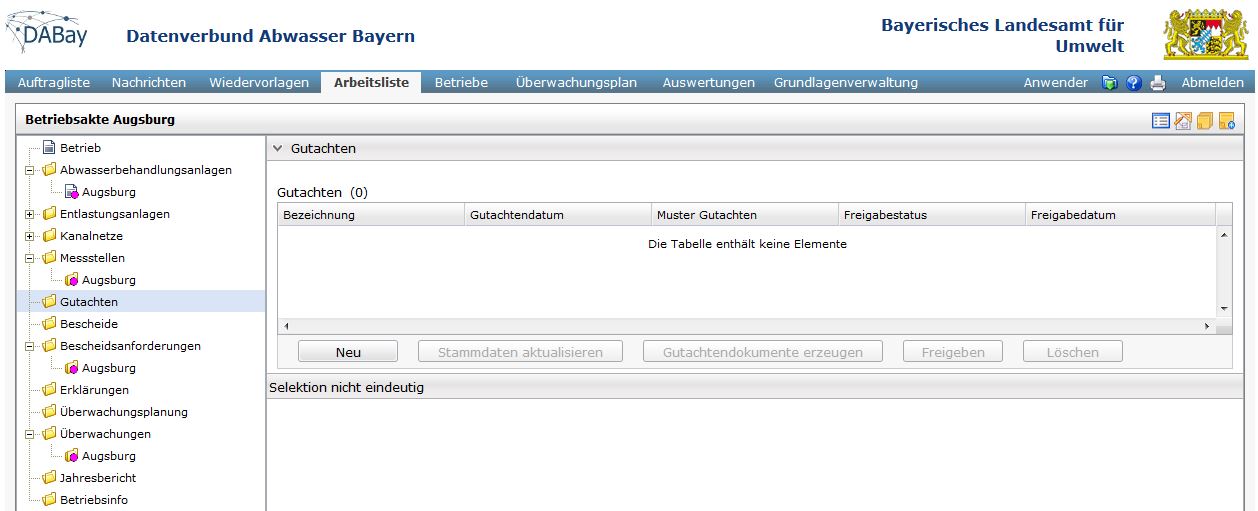 2
© LfU/ Schick, Ref. 65/ Sept. 2015
DABay – Modul Gutachten
Gutachten – Reiter „Basisdaten“
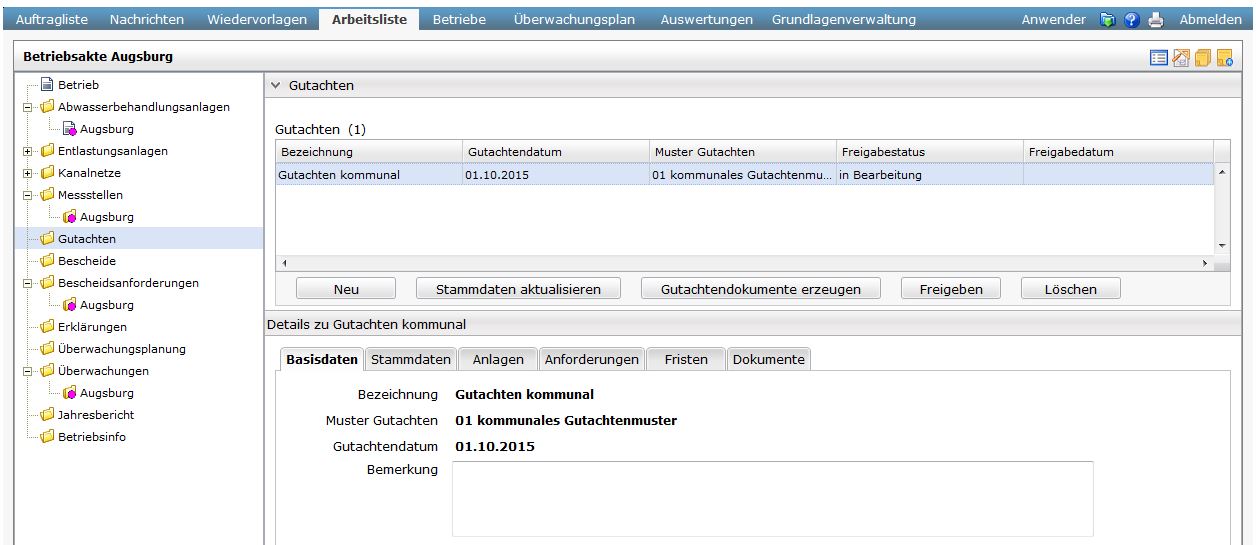 3
© LfU/ Schick, Ref. 65/ Sept. 2015
DABay – Modul Gutachten
Gutachten – Reiter „Stammdaten“
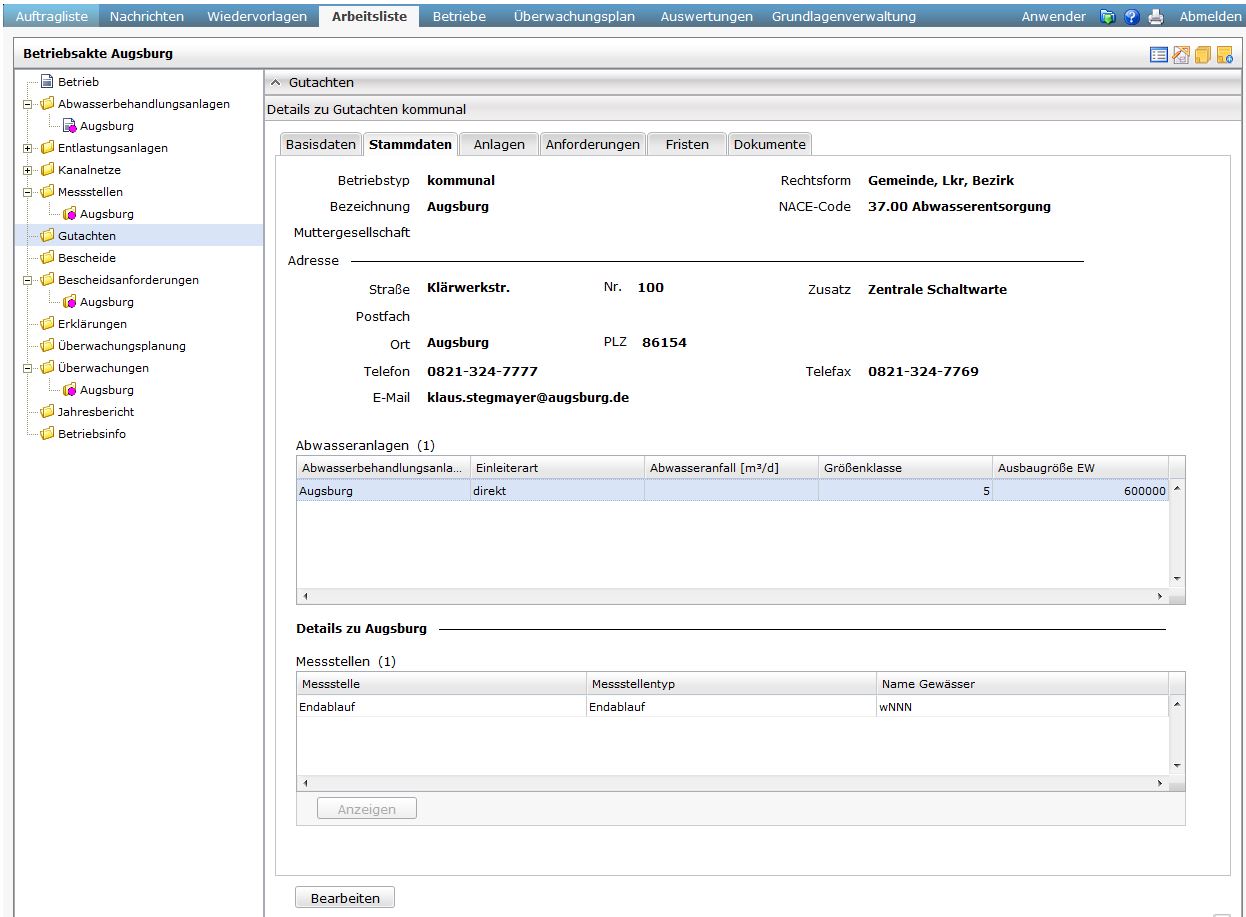 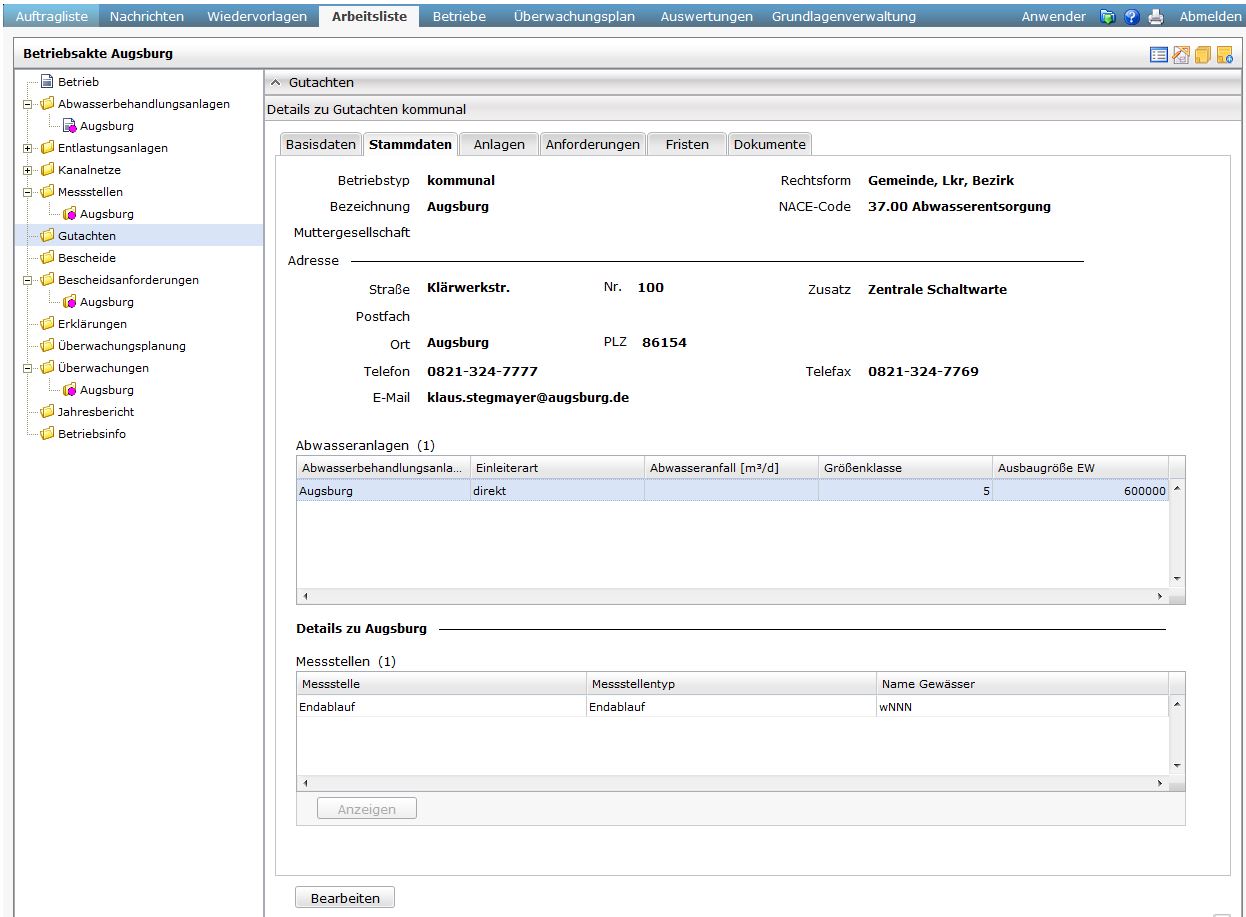 4
© LfU/ Schick, Ref. 65/ Sept. 2015
DABay – Modul Gutachten
Gutachten – Funktion „Stammdaten aktualisieren“
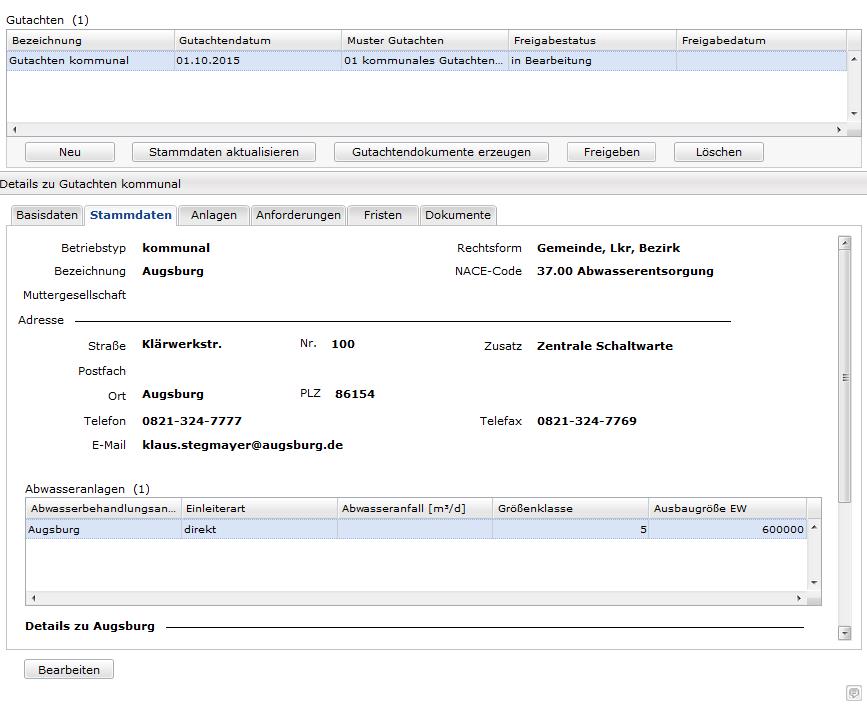 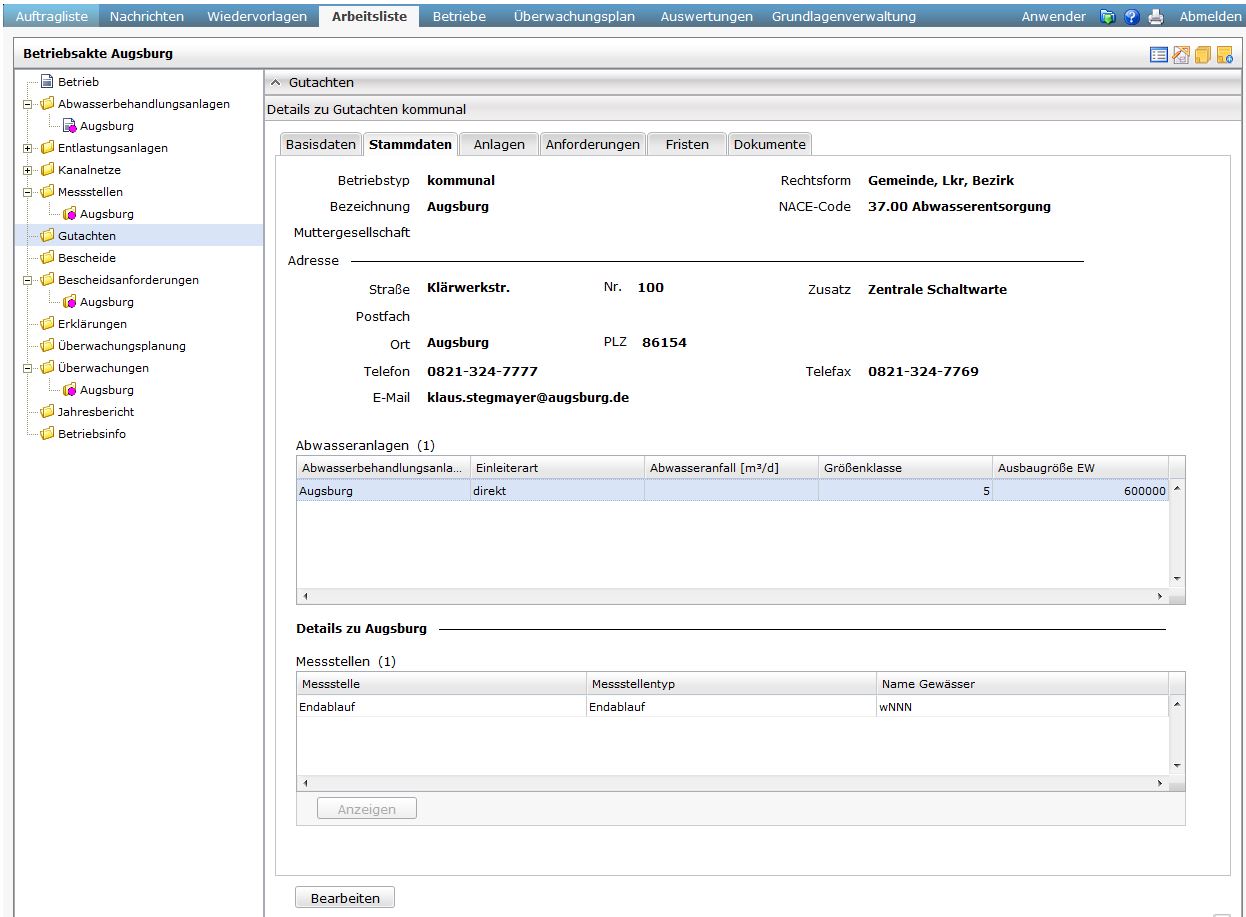 5
© LfU/ Schick, Ref. 65/ Sept. 2015
DABay – Modul Gutachten
Gutachten – Reiter „Anlagen“
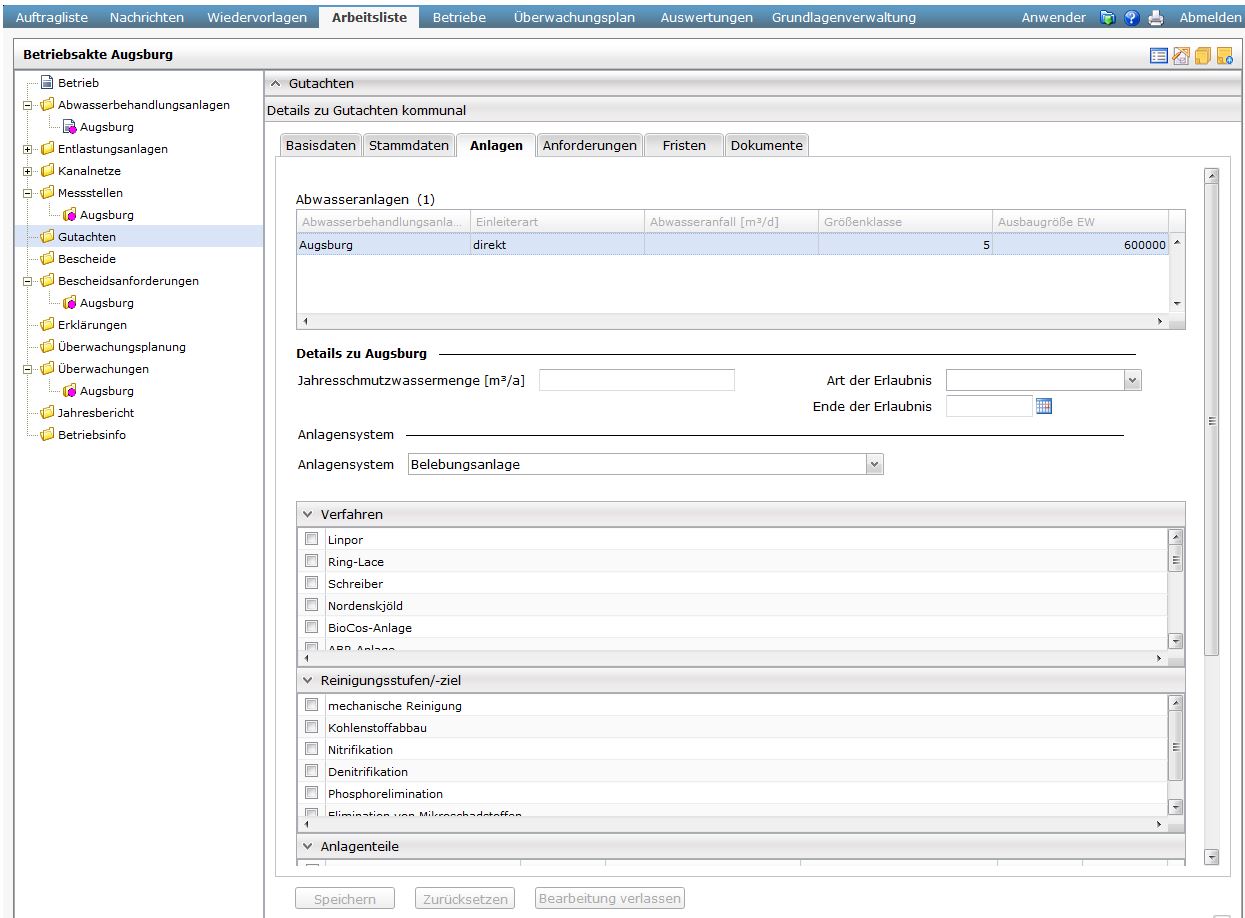 6
© LfU/ Schick, Ref. 65/ Sept. 2015
DABay – Modul Gutachten
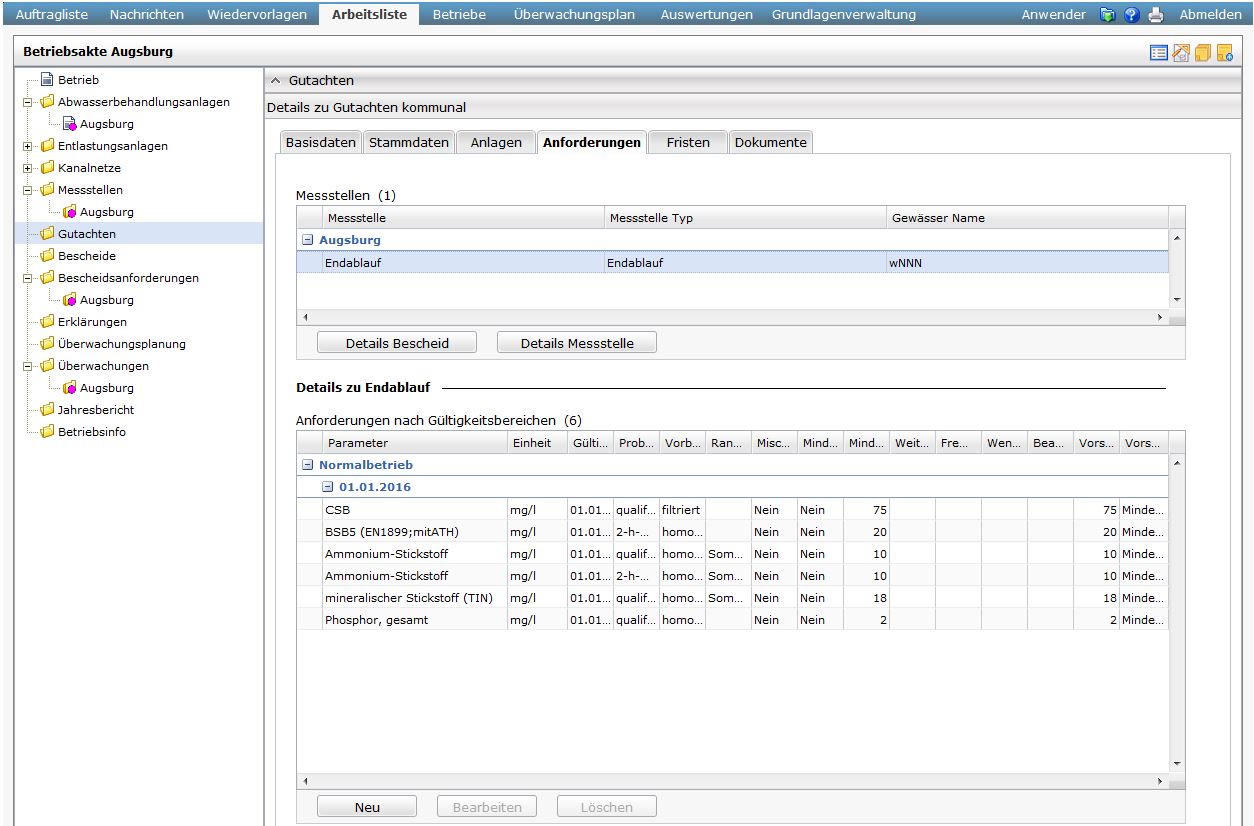 Gutachten – Reiter „Anforderungen“
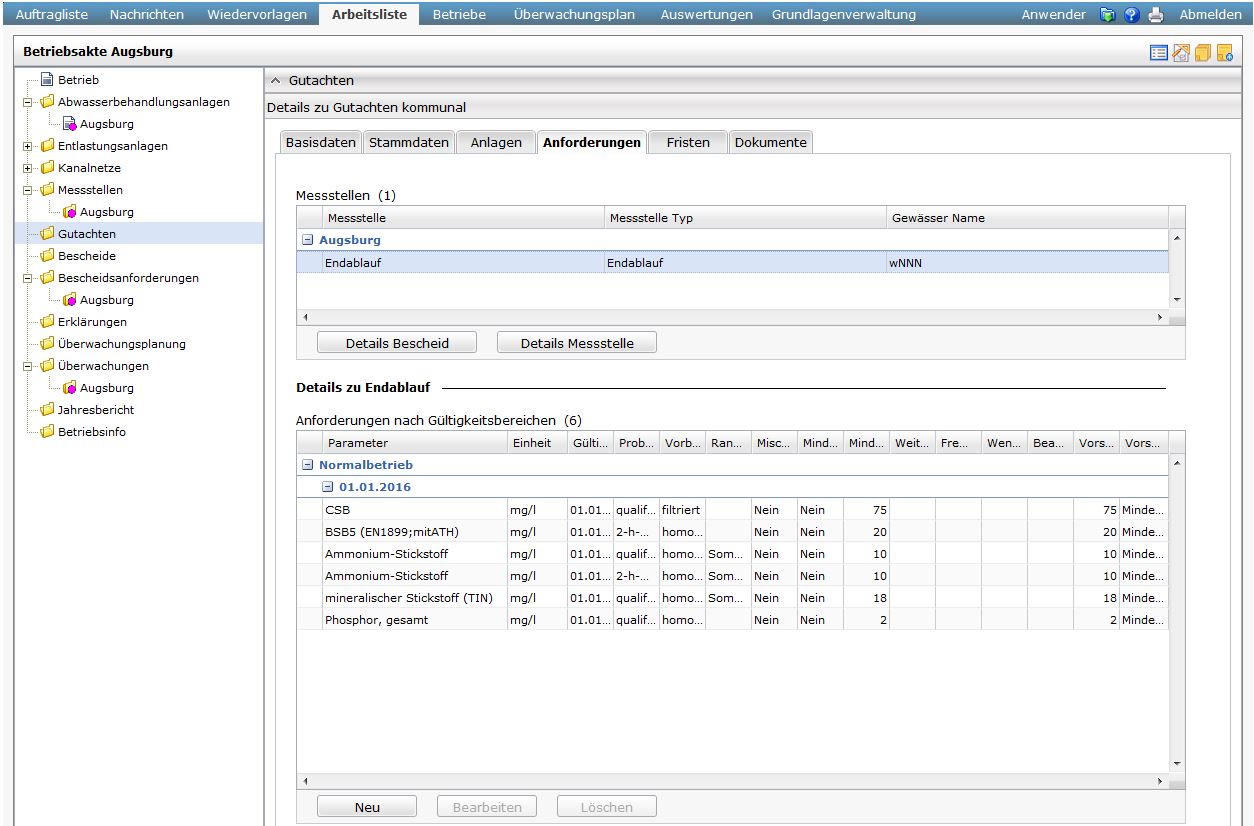 7
© LfU/ Schick, Ref. 65/ Sept. 2015
DABay – Modul Gutachten
Anforderungen anlegen
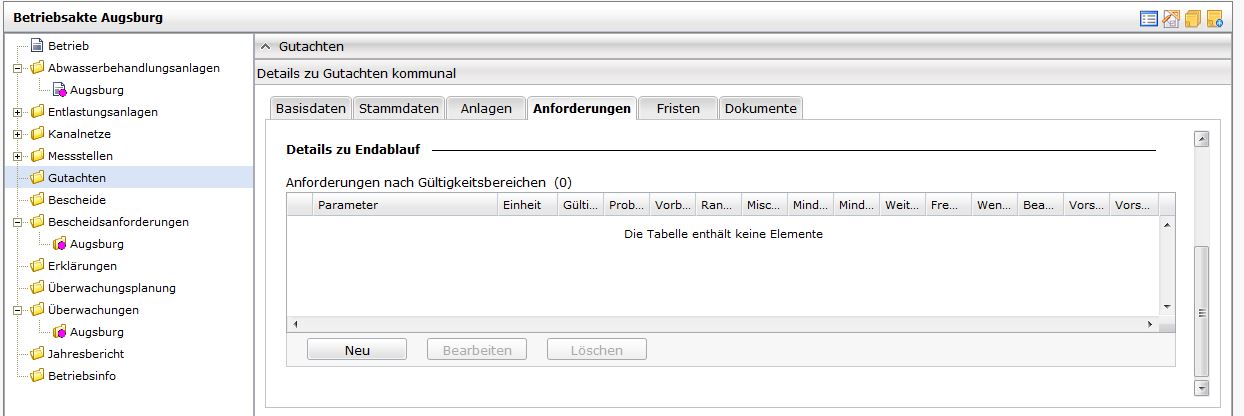 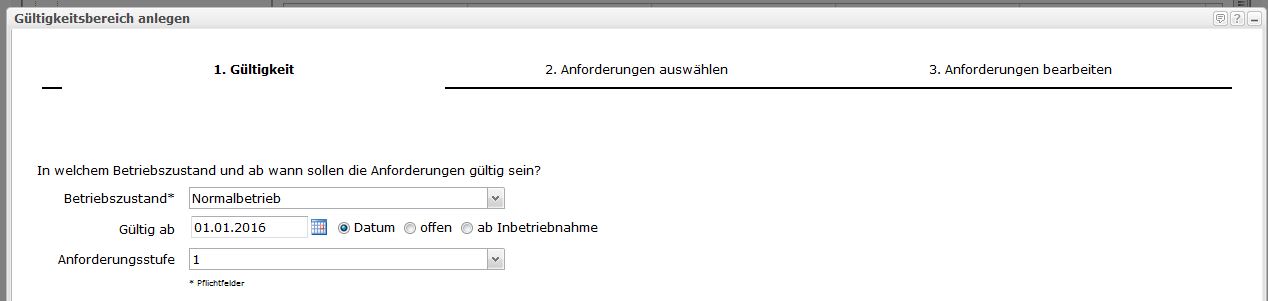 8
© LfU/ Schick, Ref. 65/ Sept. 2015
DABay – Modul Gutachten
Anforderungen anlegen – Schritt 2
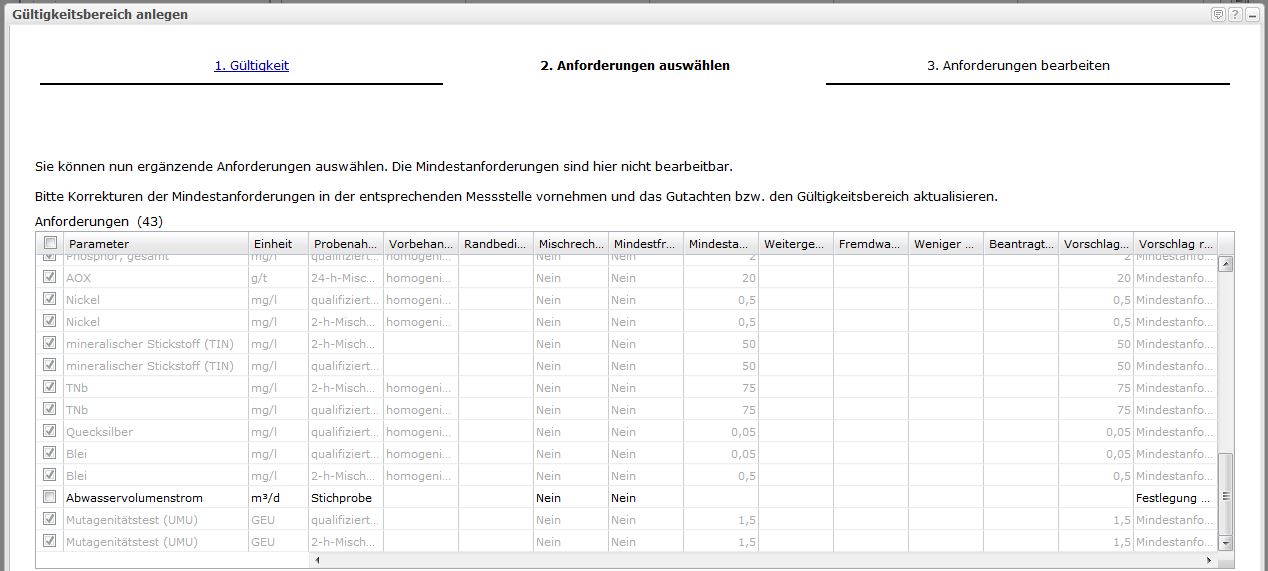 Die in den Stammdaten der gewählten Messstelle hinterlegten Mindestanforderungen werden hier zur Information angezeigt. Die Anforderungen aus den Mindestanforderungen können nicht bearbeitet oder abgewählt werden.
Korrekturen der Mindestanforderungen müssen in den Stammdaten zur Messstelle erfolgen.
9
© LfU/ Schick, Ref. 65/ Sept. 2015
DABay – Modul Gutachten
Anforderungen bearbeiten – Schritt 3
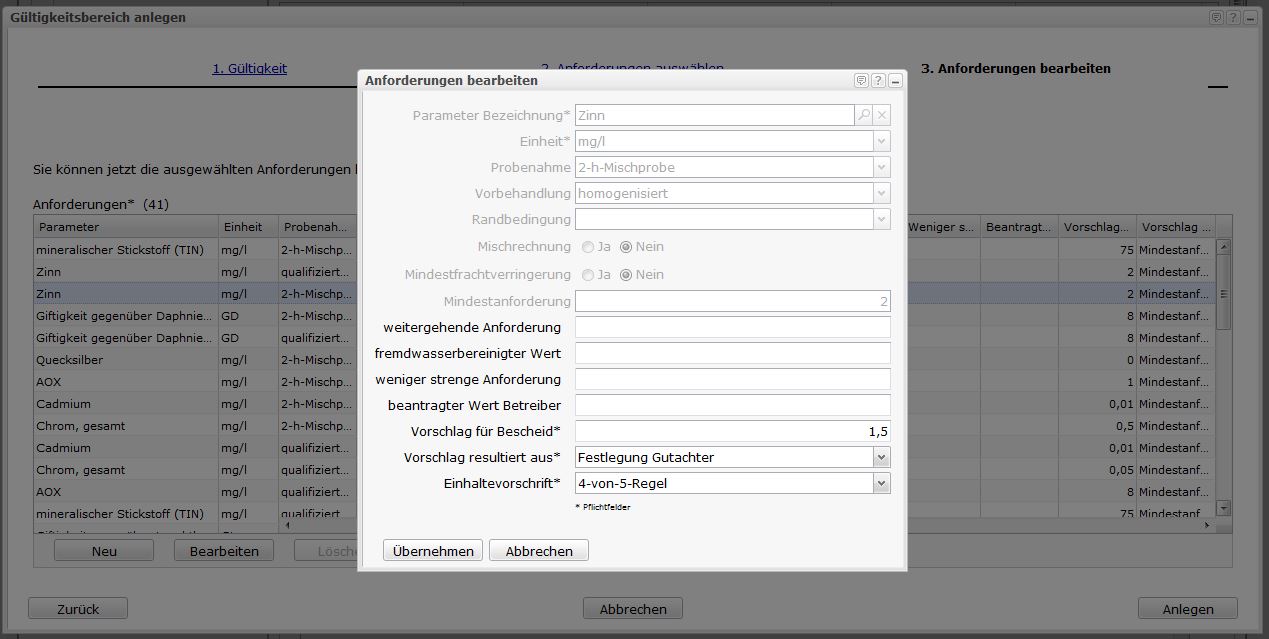 Im 3. Schritt können zusätzliche Parameter definiert werden oder vorhandene Anforderungen bearbeitet werden.
10
© LfU/ Schick, Ref. 65/ Sept. 2015
DABay – Modul Gutachten
Gutachten – Reiter „Fristen“
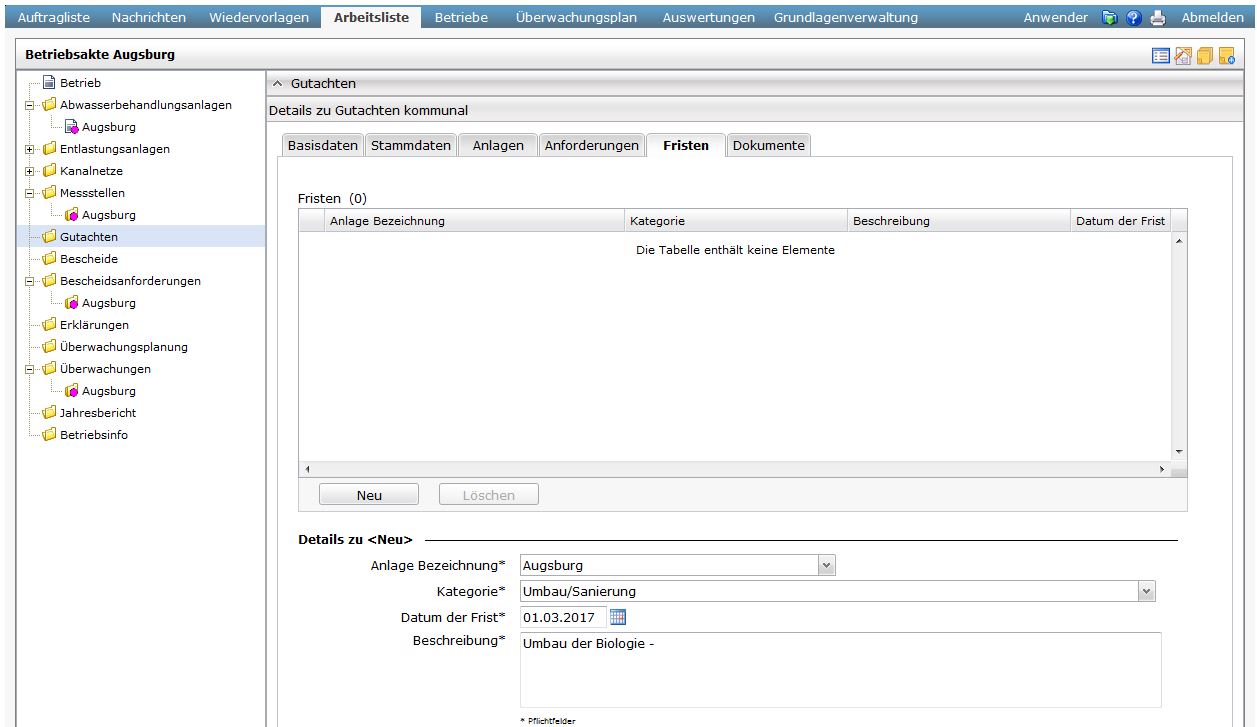 Im Gutachten definierte Fristen zu Abwasseranlagen können in den wasserrechtl. Bescheid übernommen werden.
11
© LfU/ Schick, Ref. 65/ Sept. 2015
DABay – Modul Gutachten
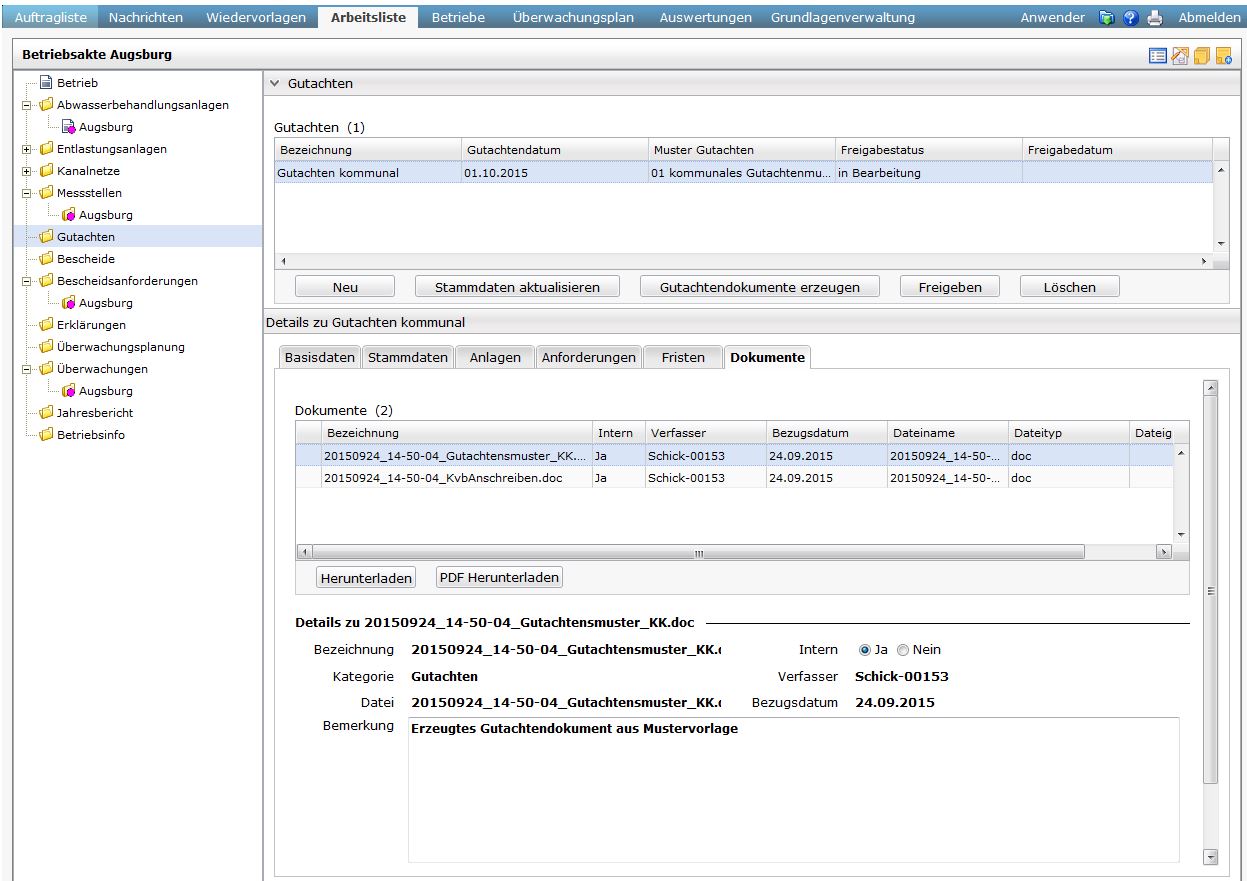 Reiter „Dokumente“ - Erstellung Gutachtendokument
12
© LfU/ Schick, Ref. 65/ Sept. 2015
DABay – Modul Gutachten
Gutachten bei Industriebetrieben
Aufgrund der Komplexität der Gutachten bei Industrieanlagen soll der herkömmliche Weg der Gutachtenerstellung an den WWAs beibehalten werden:
Erarbeitung des Gutachtens anhand der Gutachtensmuster die im Wasser-intern durch das LfU zur Verfügung stehen.
Nach Fertigstellung des Gutachtens -> Aufruf des Betriebes in DABay 
DABay: Betriebsakte -> Messstellen - Erfassung evtl. neuer Messstellen zur begutachteten Anlage in den Stammdaten
DABay: Betriebsakte -> Gutachten – Neues Gutachten anlegen; Reiter Anforderungen -> festgelegten Anforderungen an die MS definieren.
DABay: Betriebsakte -> Gutachten freigeben und Gutachtendokument hochladen im Reiter „Dokumente“
13
© LfU/ Schick, Ref. 65/ Sept. 2015
DABay – Modul Gutachten
Vielen Dank für Ihre Aufmerksamkeit!
14
© LfU/ Schick, Ref. 65/ Sept. 2015